Avinu Malkeinupage 384 in the Rosh Hashanah Artscrollpage 111 in the Rosh Hashanah Routledge
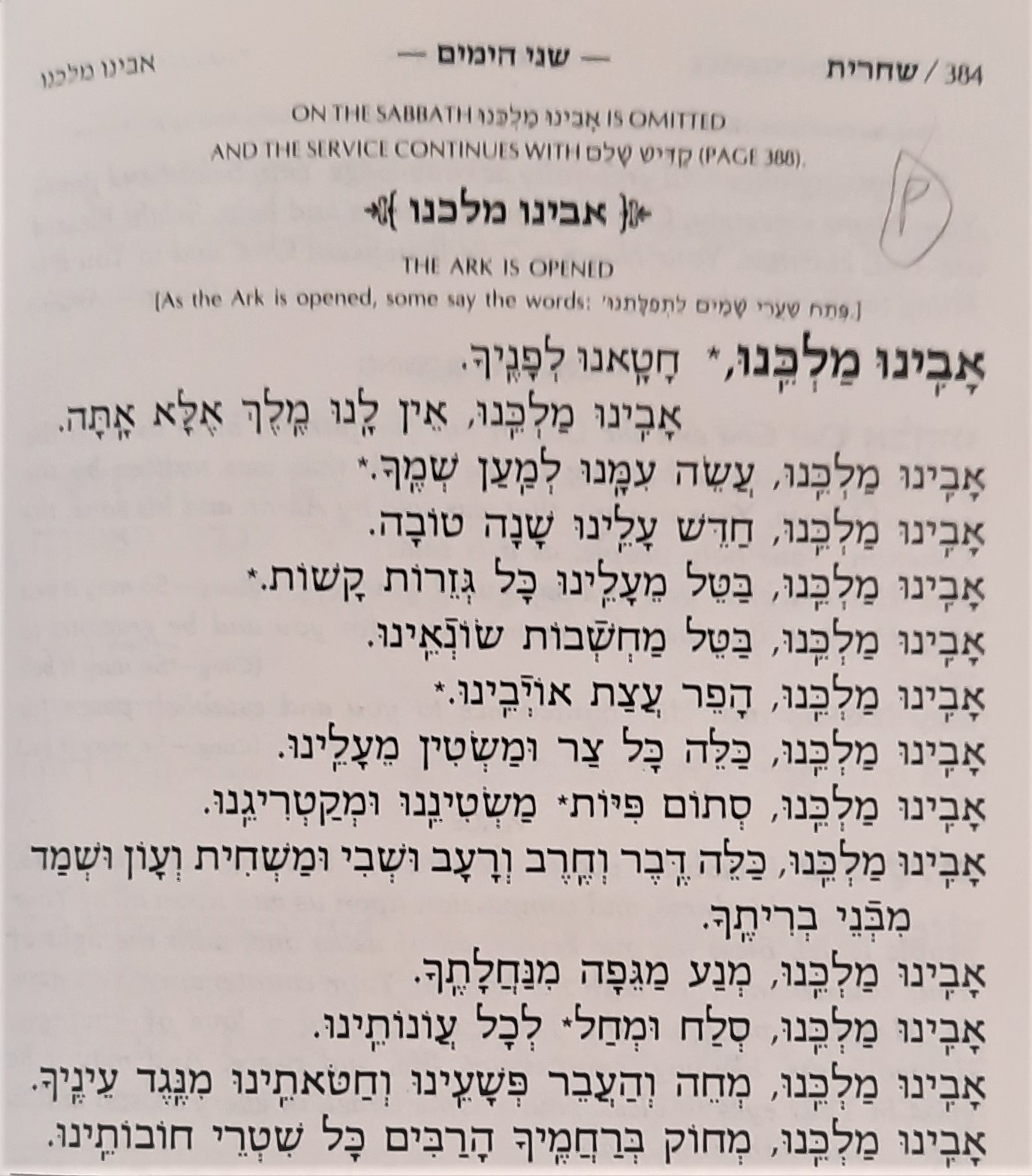 Start
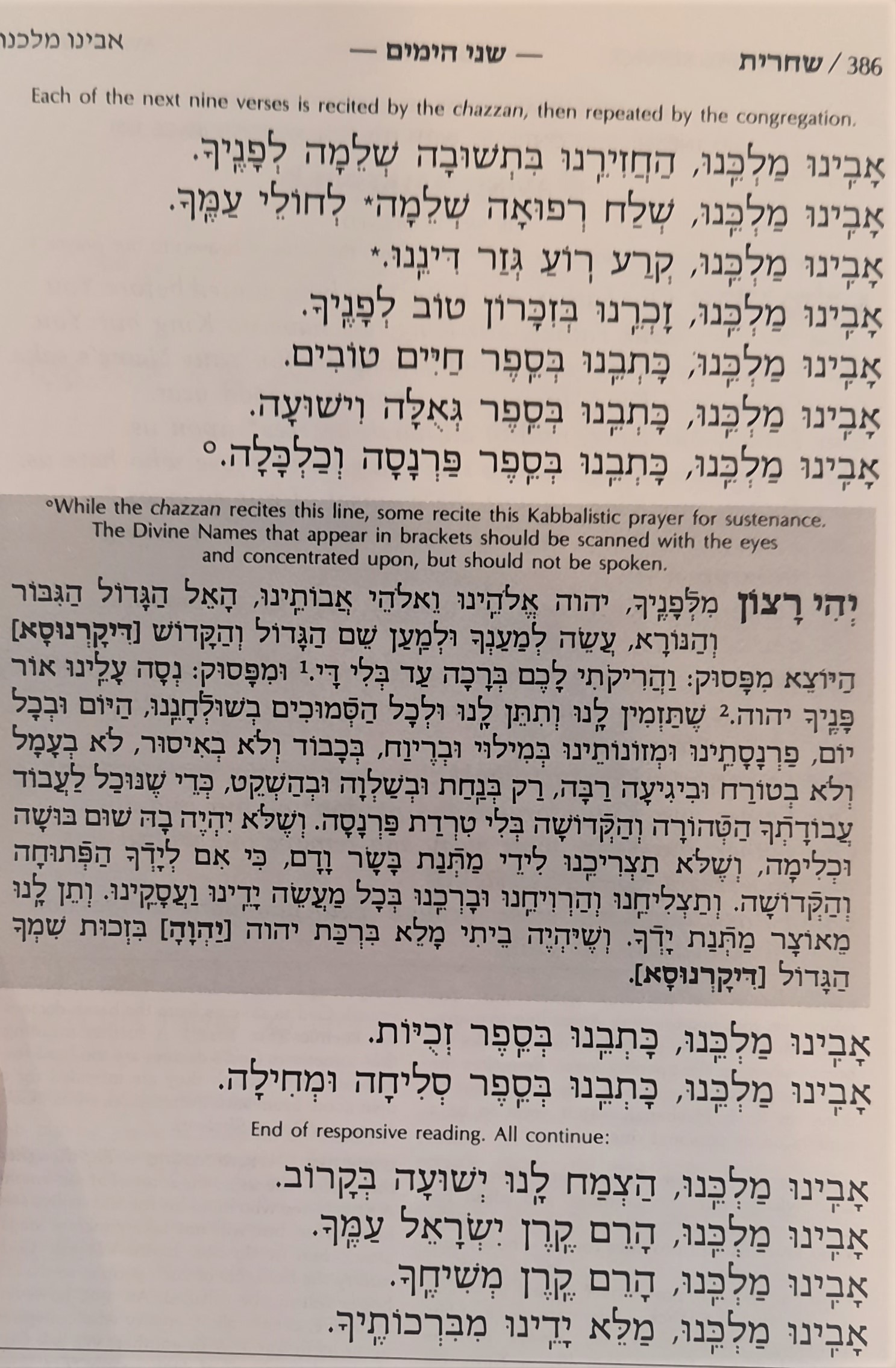 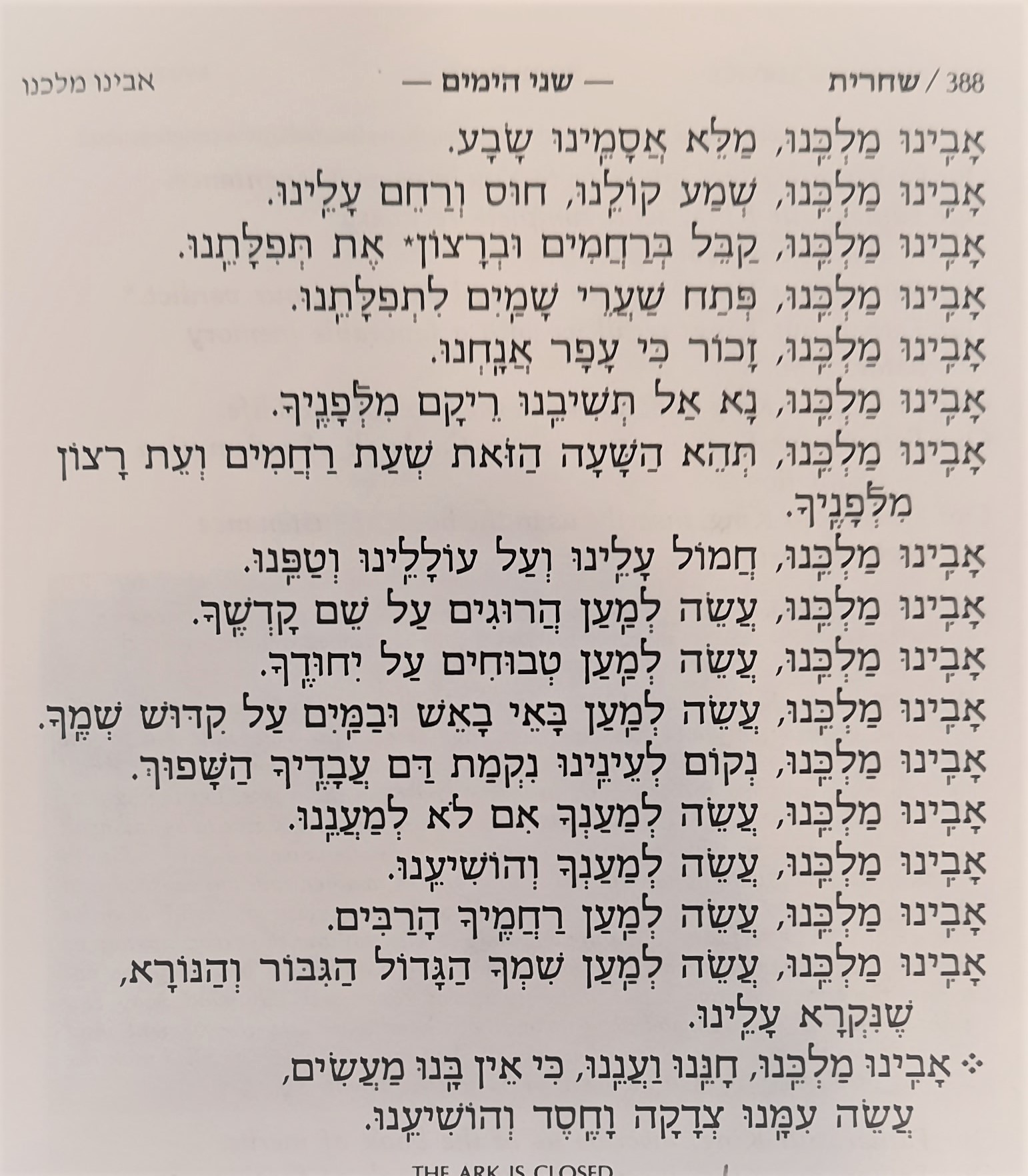 End
Hayom Harat Olam & Areshet Sefateinupage 508-510 in the Rosh Hashanah Artscrollpage 157 in the Rosh Hashanah Routledge
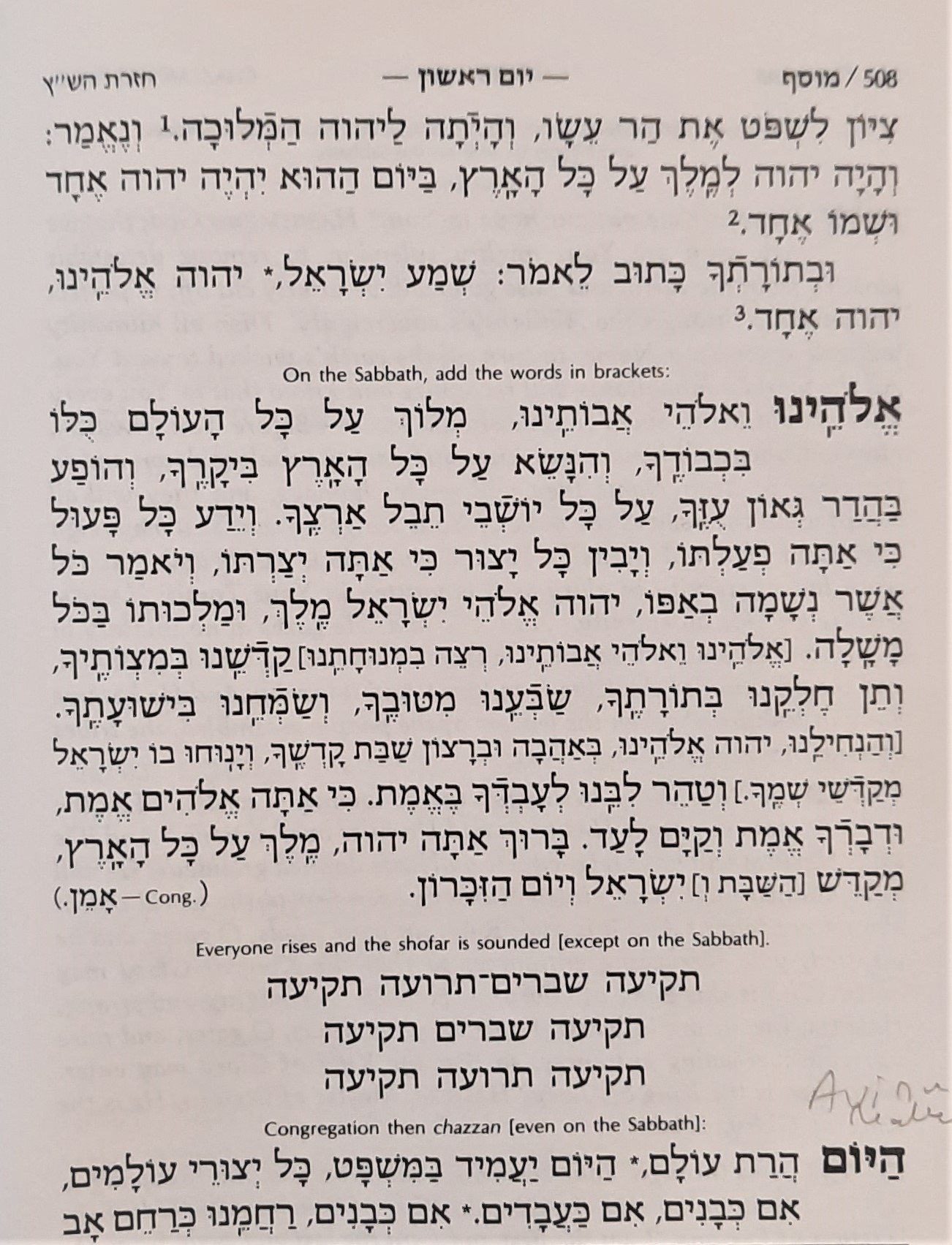 Start
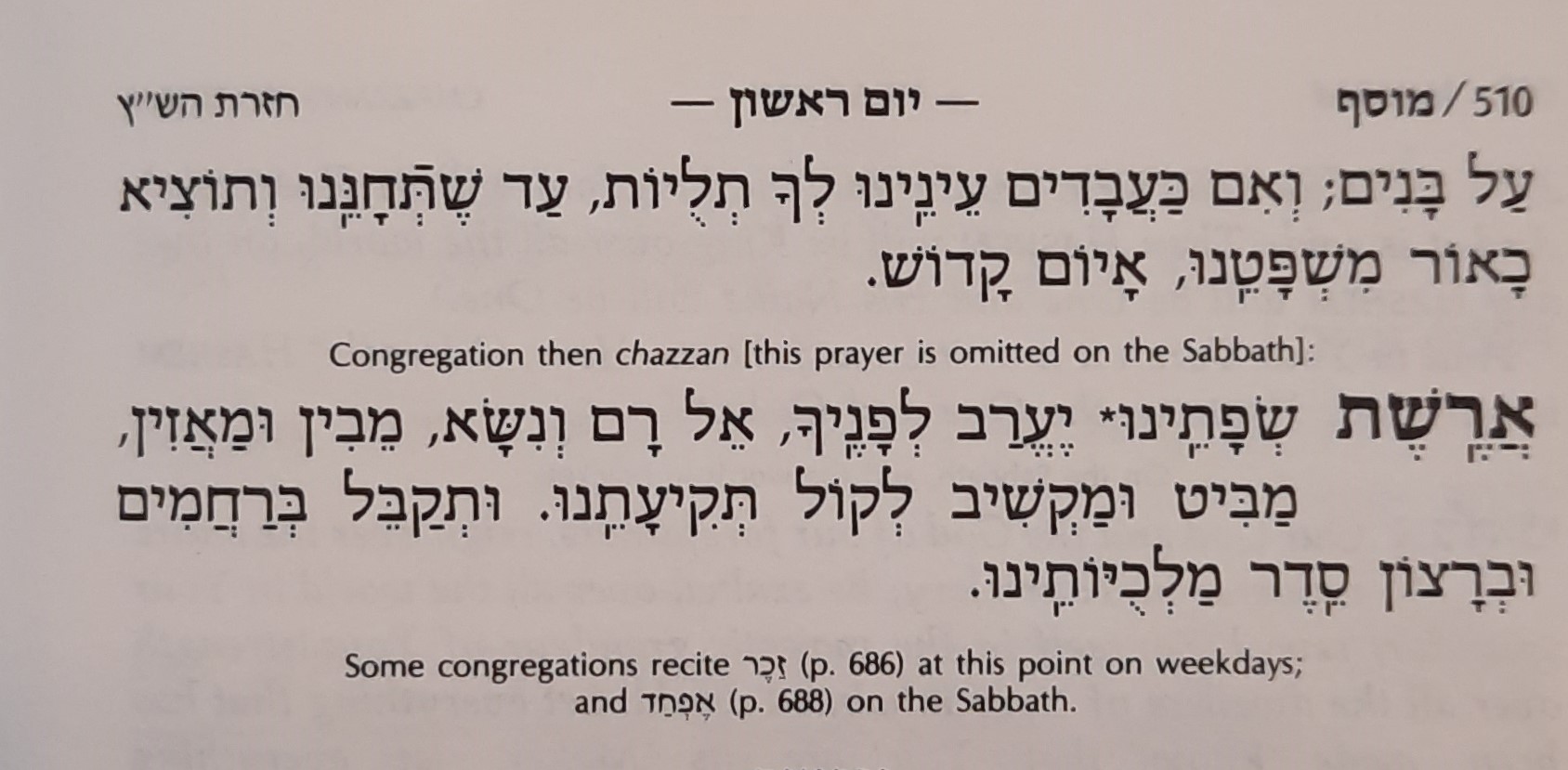 End
Rosh Hashanah 
Blessings on Candlespage 18 in the Rosh Hashanah Artscrollpage 8 in the Rosh Hashanah Routledge
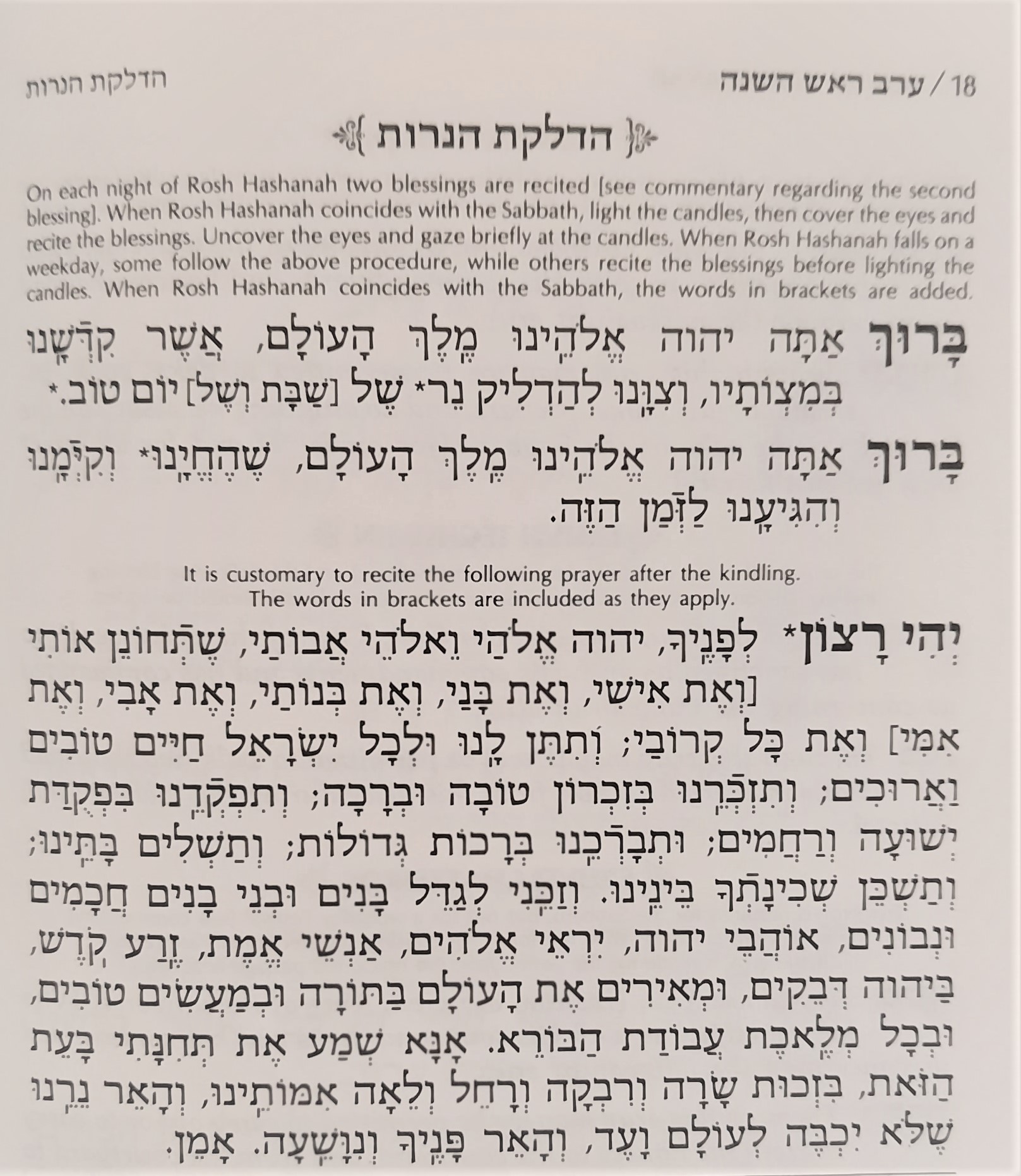 Start
End
Yom Kippur
Blessings on Candlespage 34 in the Yom Kippur Artscroll
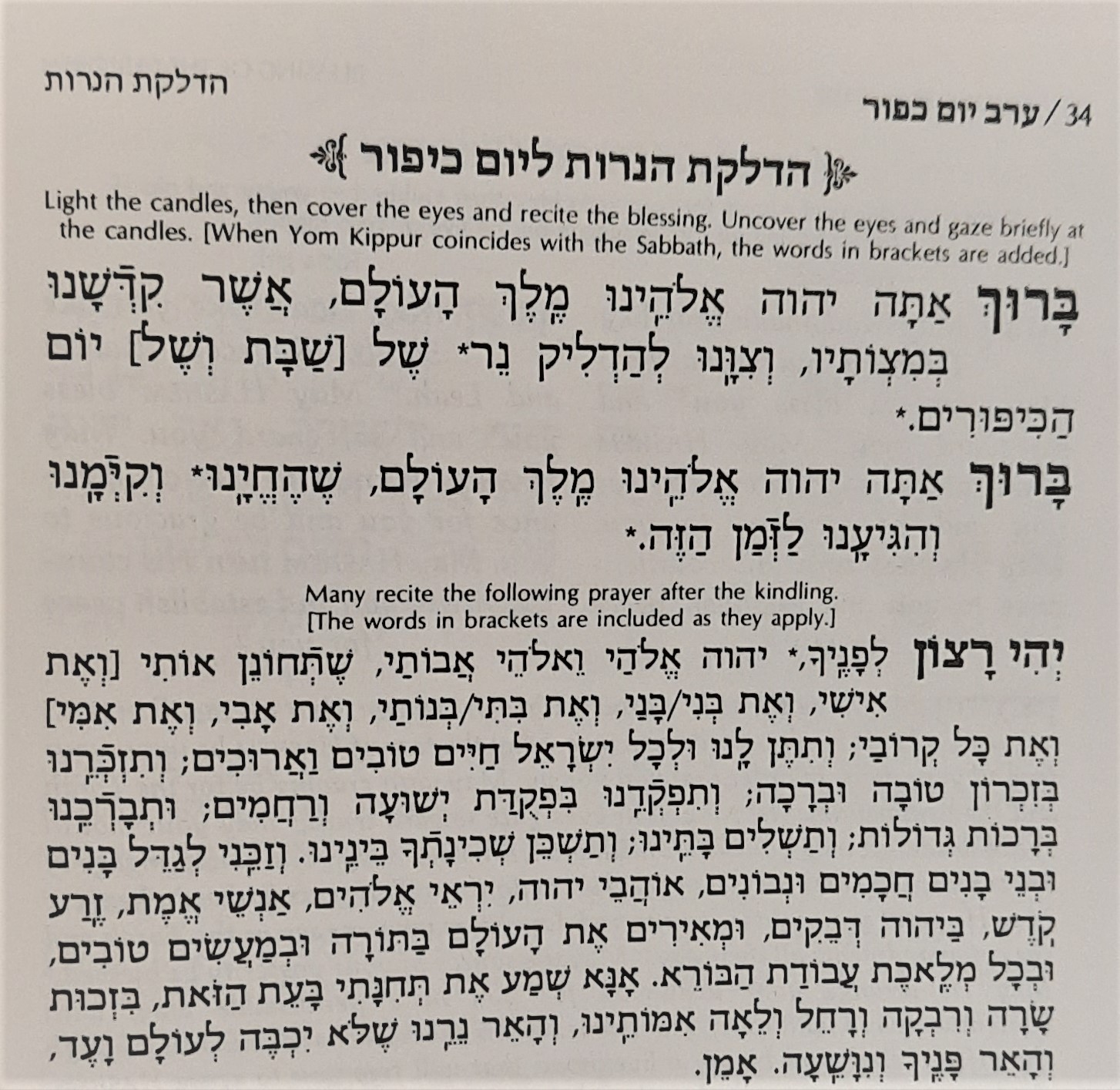 Start
End
Unetaneh Tokefpage 480-2 in the Rosh Hashanah Artscrollpage 146-7 in the Rosh Hashanah Routledge
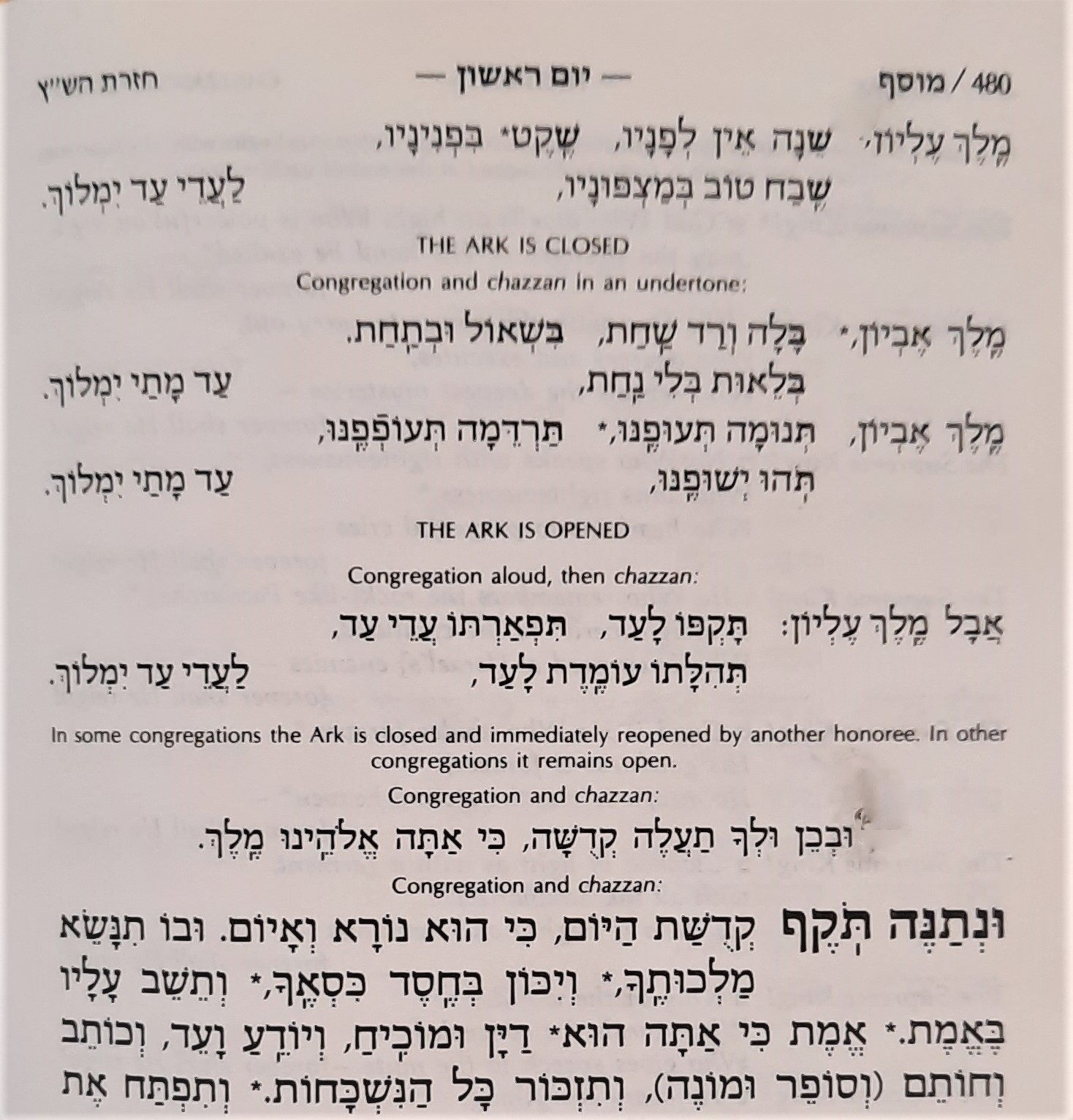 Start
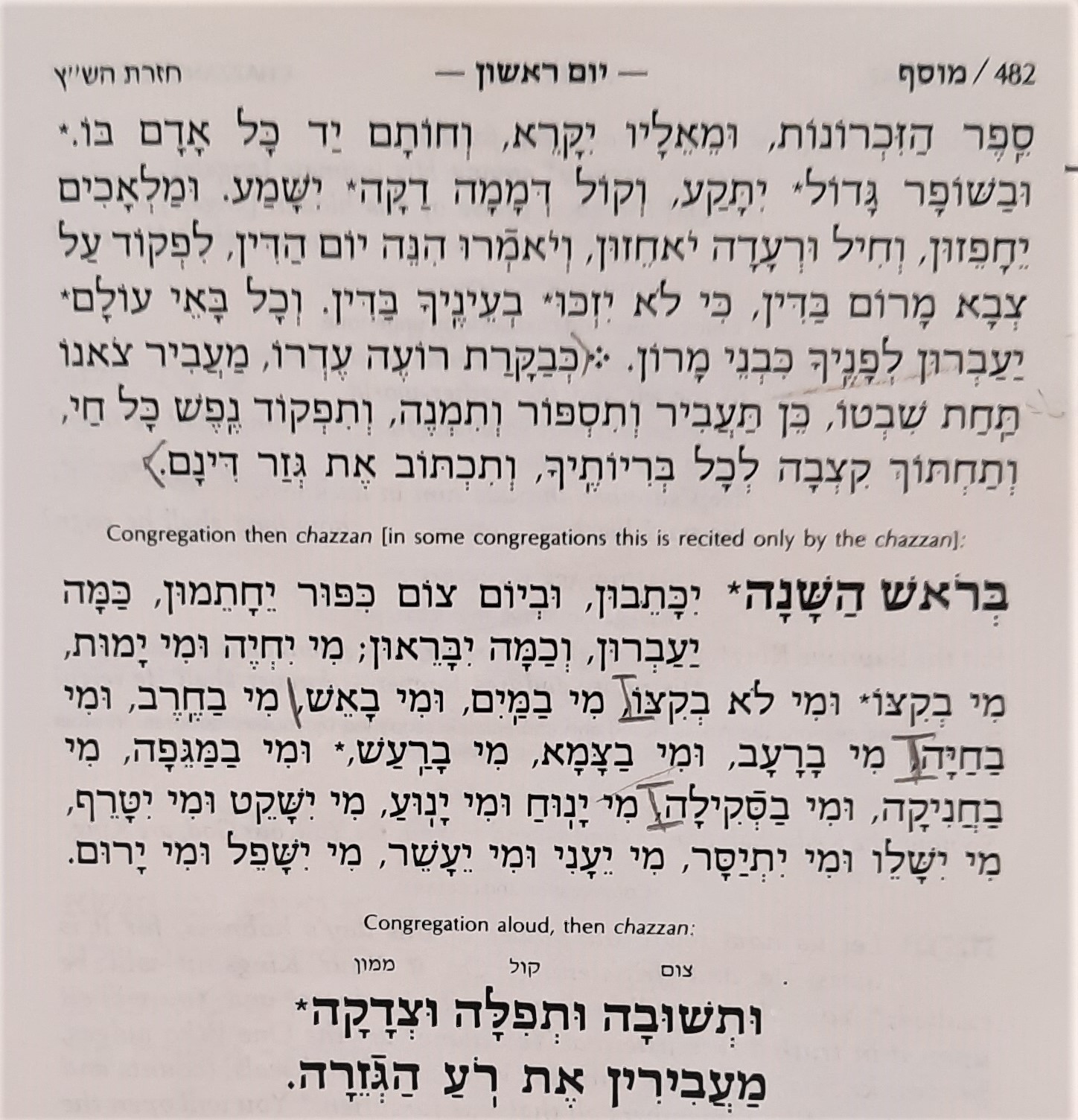 End
Ashamnu &Al Cheitpage 132 in the Yom Kippur Artscrollpage 46-52 in the Yom Kippur Routledge
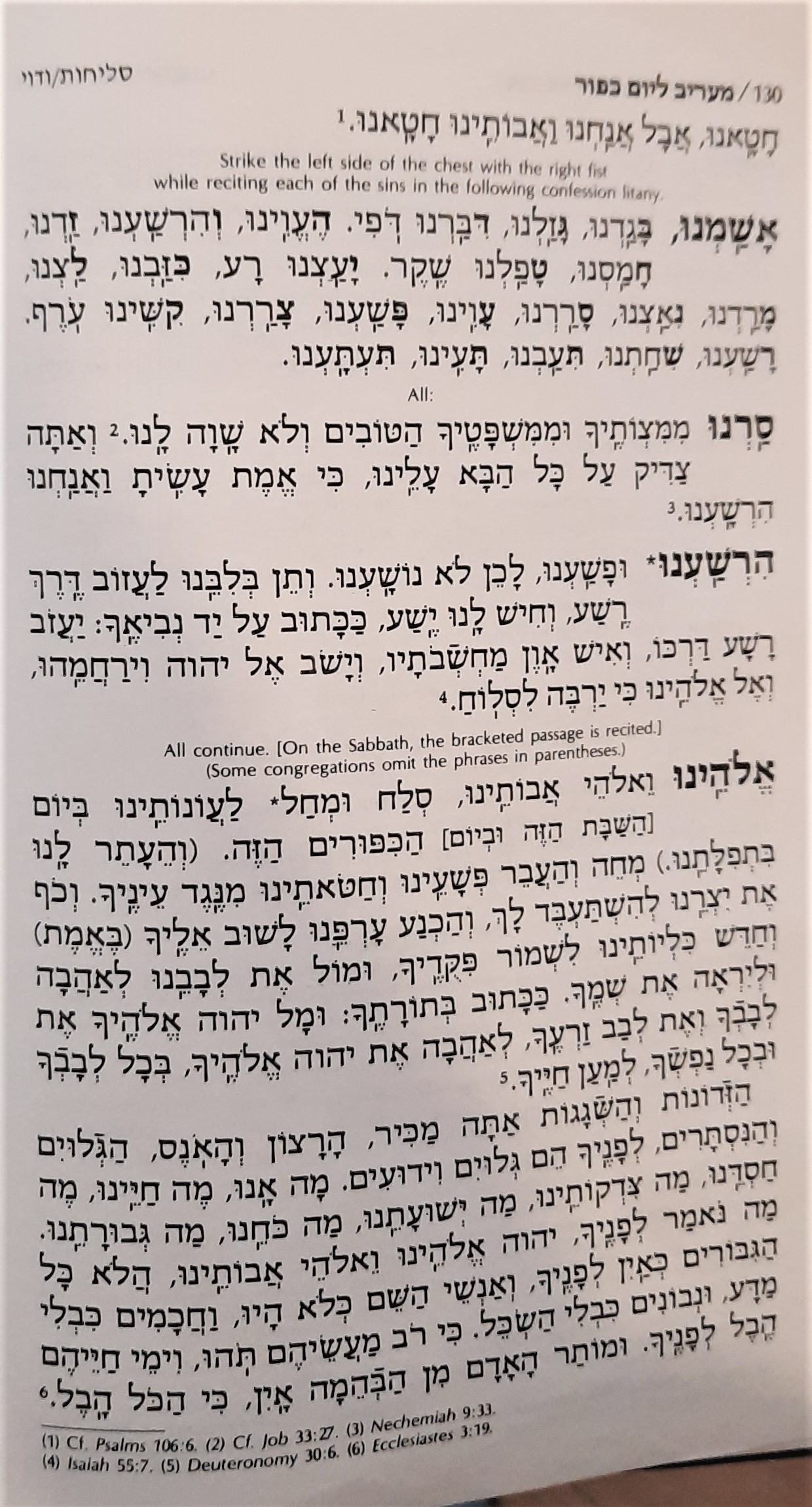 Start
End
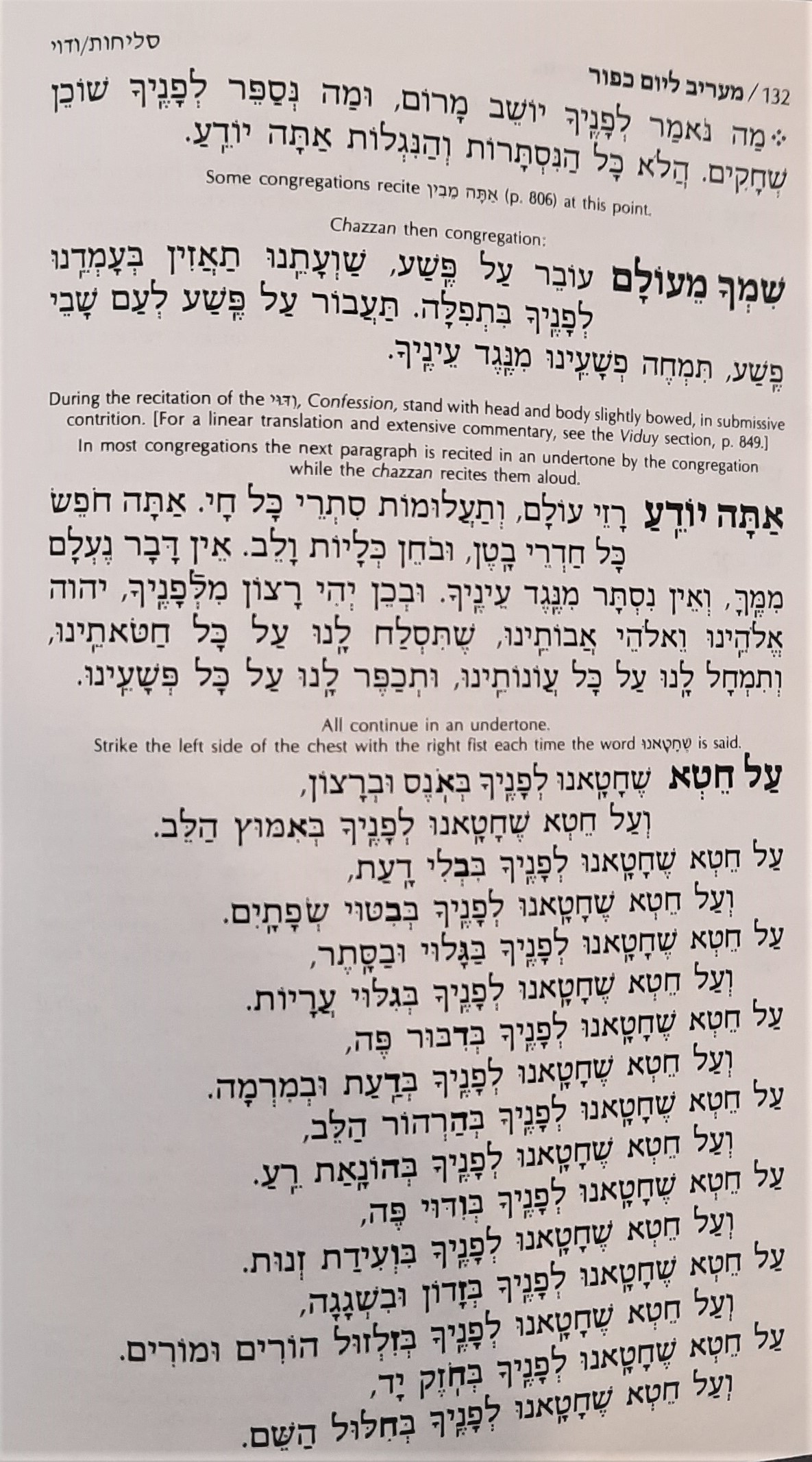 Start
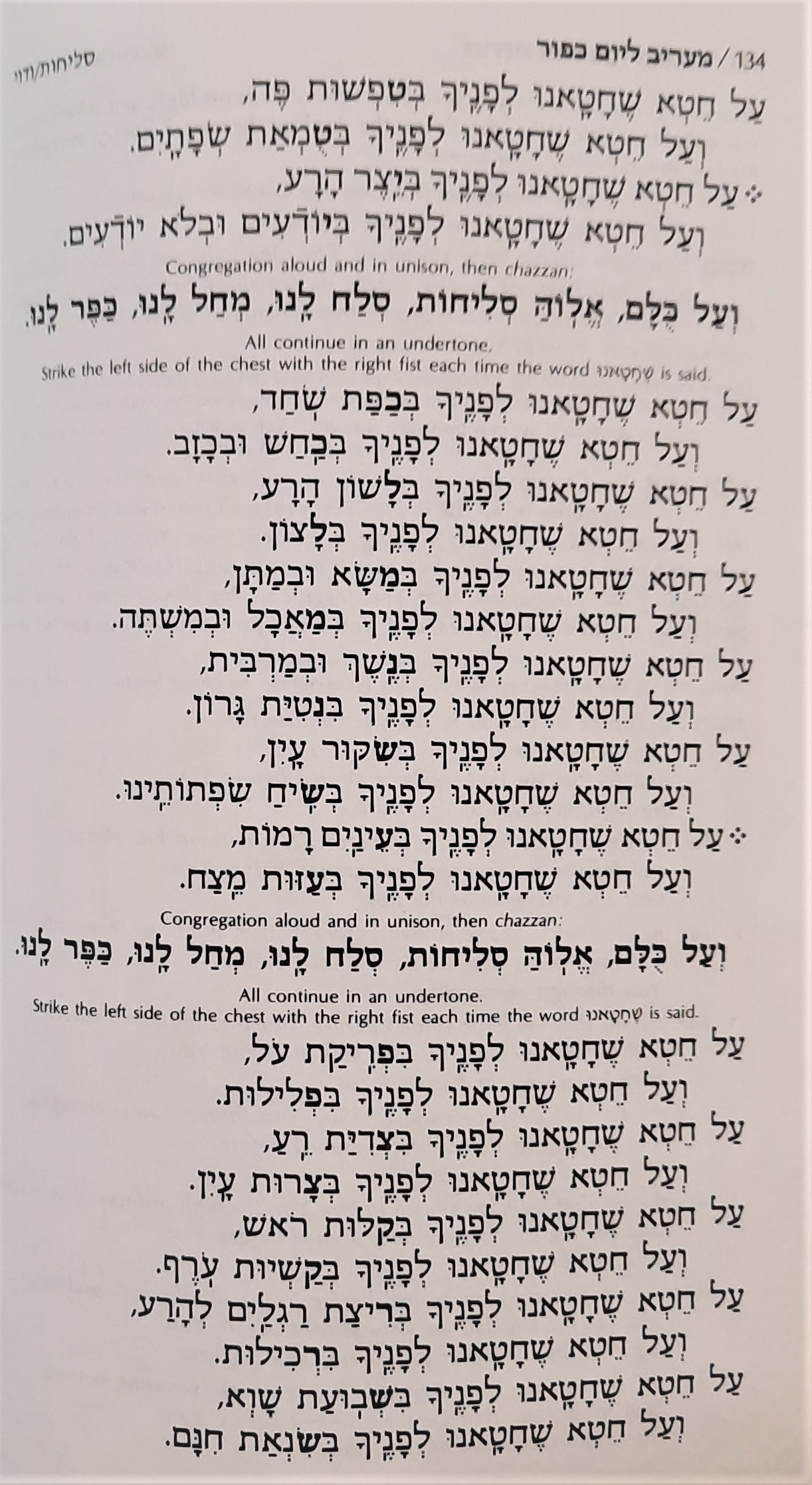 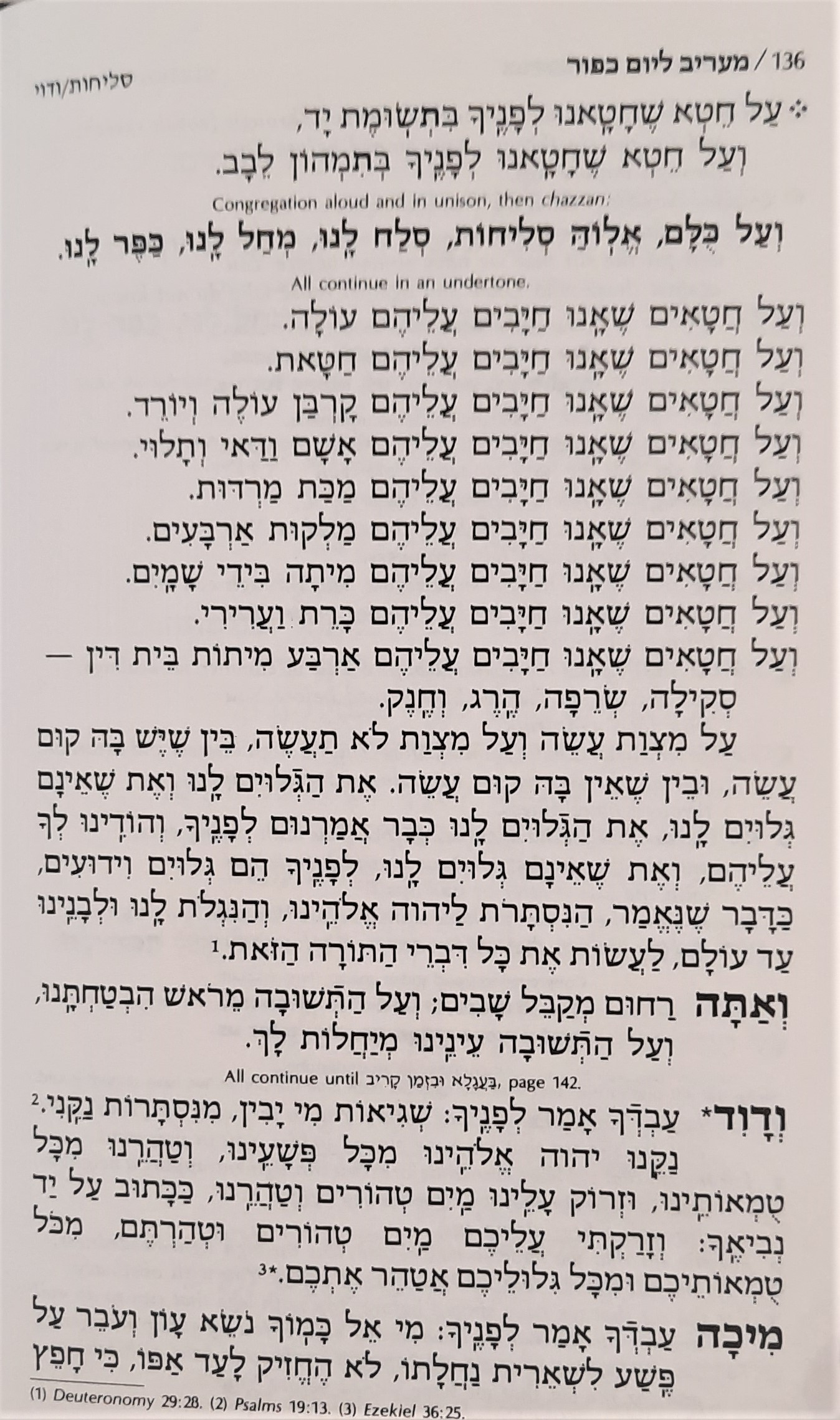 End
Hashem, Hashempage 110 in the Yom Kippur Artscrollpage 40 in the Yom Kippur Routledge
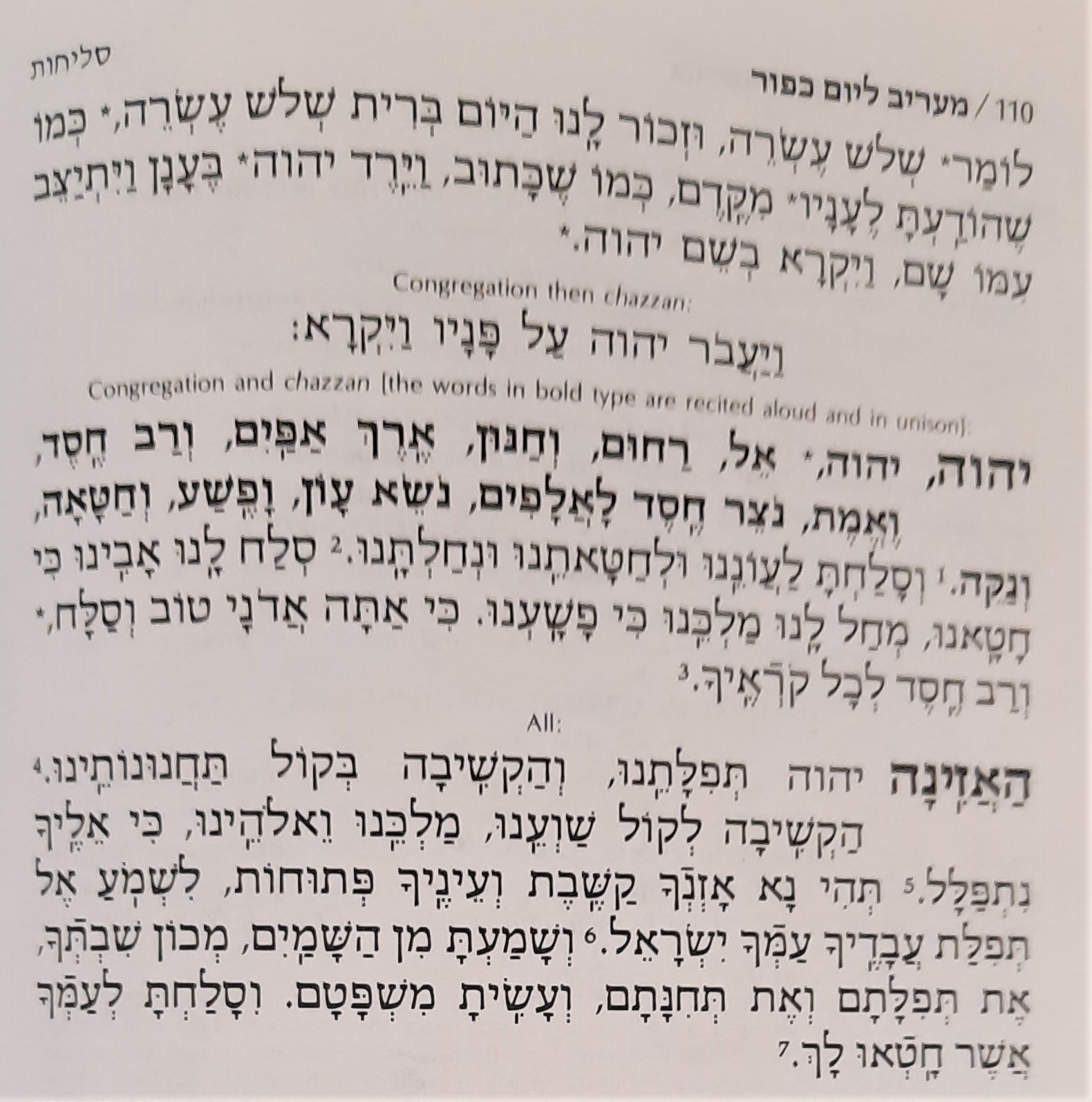 Start
End